Inteligencia Emocional
Área Académica:  Licenciatura en Ingeniería Industrial

Profesor:  Ing.  Alejandro González Gómez

Periodo: Enero-junio 2017
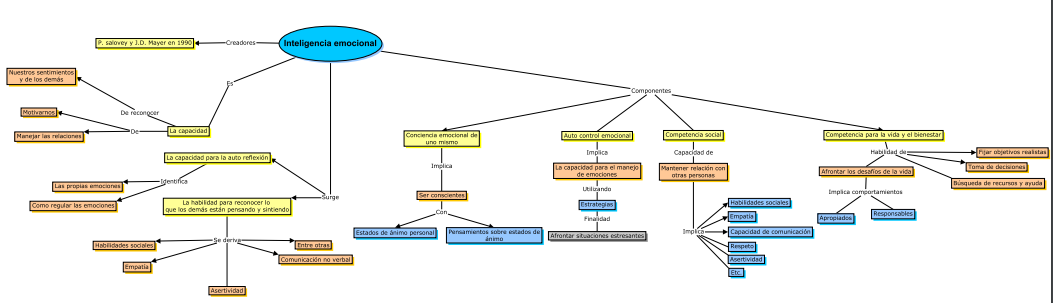